Одяг  етно  стилю
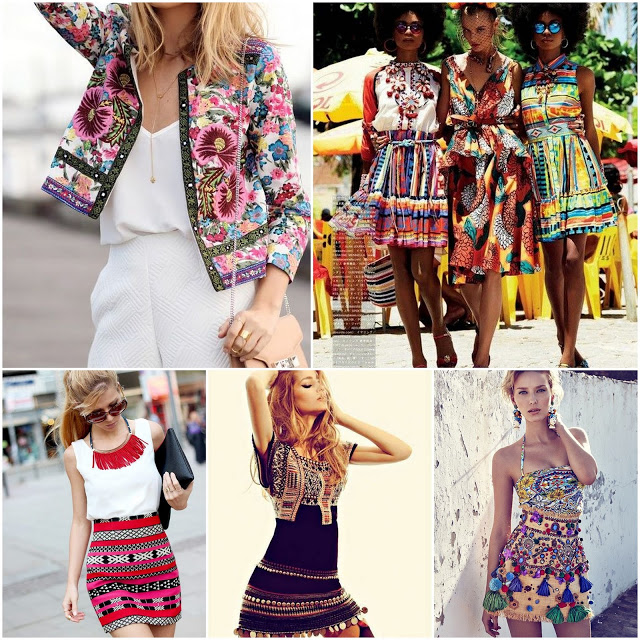 Підготувала : вчитель трудового навчання
 Буцнівської ЗОШ І-ІІІ ст
 Мачужак Марія Романівна
Етнічний стиль в одязі являє собою стиль, який поєднує в собі деякі риси національних костюмів. Зазвичай такий одяг багато прикрашений вишивкою, різними декоративними елементами і своєрідними принтами.
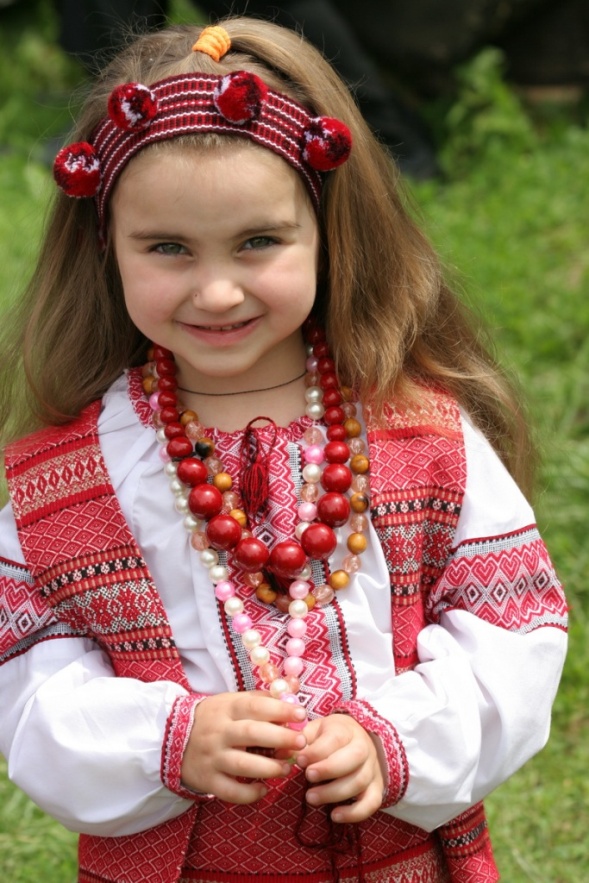 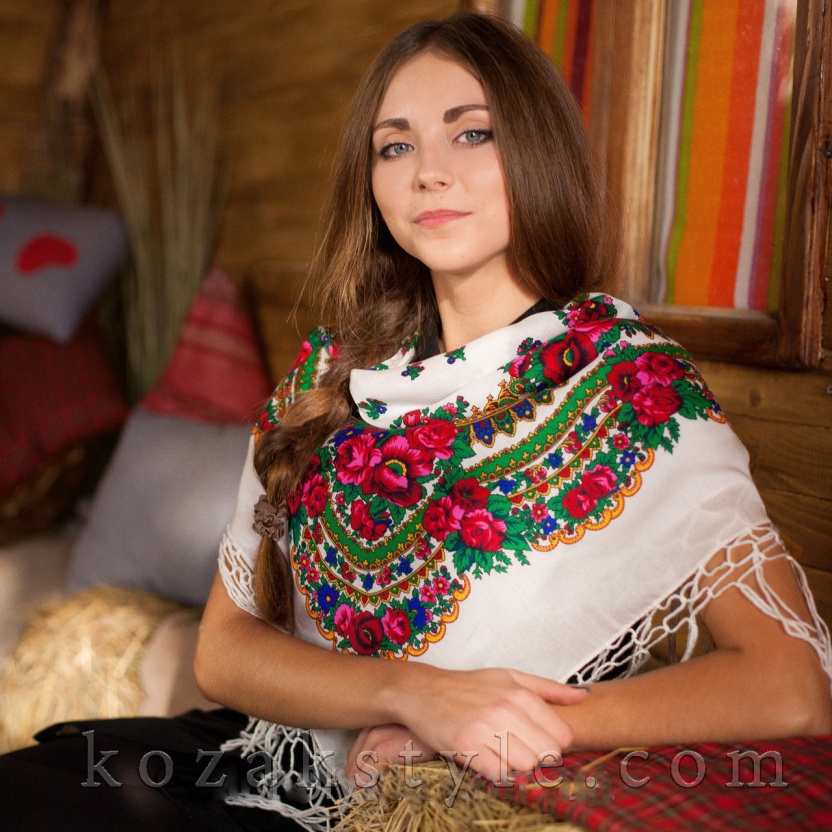 У далекому минулому одяг був засобом порятунку від холоду або спеки. Час минав, і одяг набував крім практичного ще й культурне значення
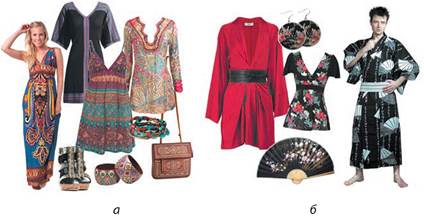 Назва стилю походить від слова «етнос», що в перекладі з грецького означає «народ». Кожному народу, який колись населяв нашу планету, був притаманний свій власний неповторний стиль в одязі.
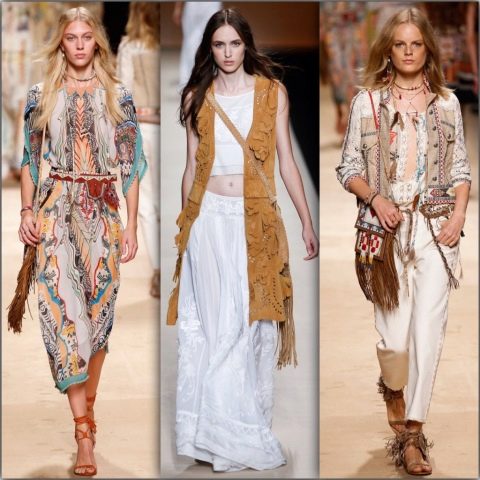 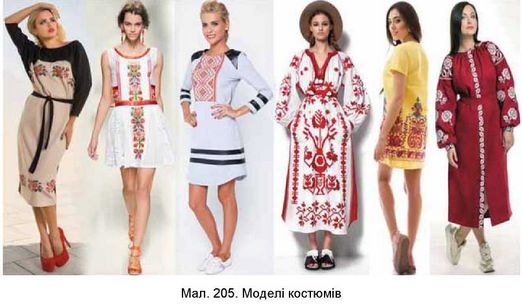 Етнічний одяг зараз – це сукні та сарафани, туніки і штани, комбінезони і джинси, а також весільні сукні, костюми і багато іншого.
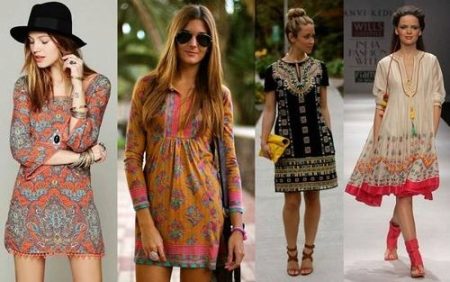 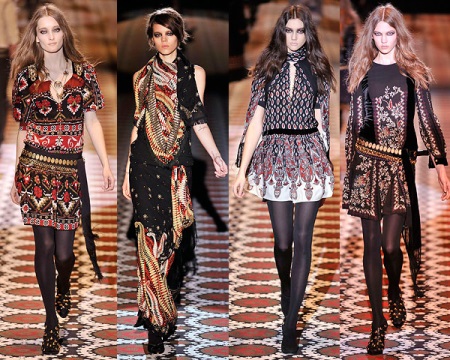 Для виготовлення виробів у етно-стилі вибираються в основному екологічні тканини і матеріали – льон, бавовна, шерсть, ситець, замша, шкіра, рідше віскоза або шовк.
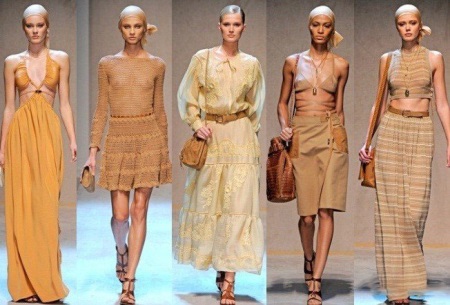 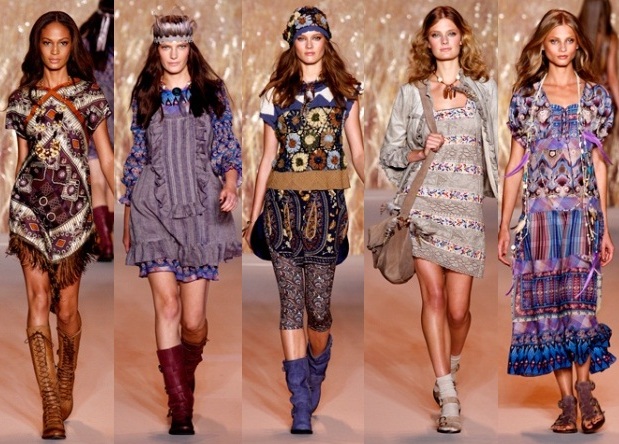 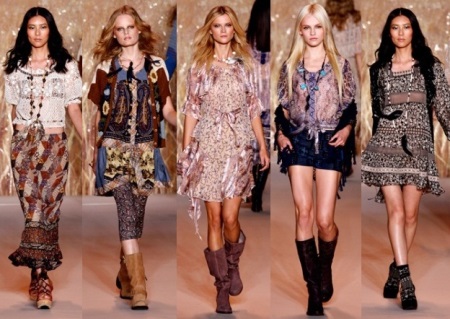 При цьому етно-стиль відрізняє скромність крою, невеликі вирізи, довгі сукні та спідниці, широкі штани шаровари
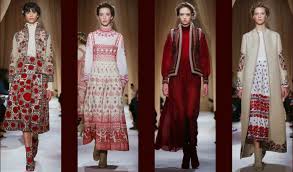 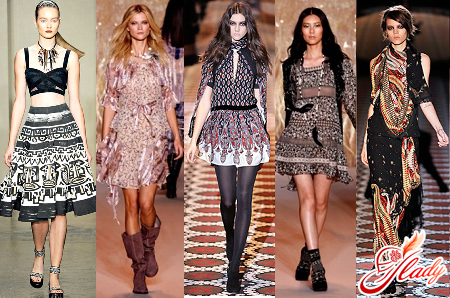 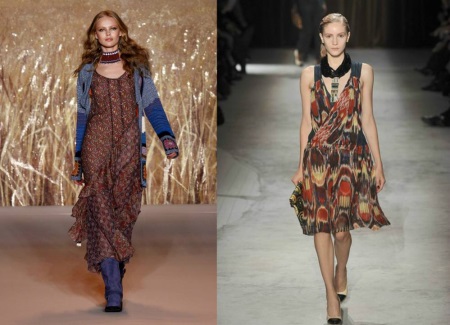 Різновиди стилю
Сучасна мода немислима без етнічного стилю. Він багатогранний, їм щорічно надихаються сотні дизайнерів по всьому світу, щоб привнести у свої колекції нотки самобутності та унікальності. Індійське сарі, китайське кімоно, російський сарафан, арабські прикраси, японська вишивка, африканська туніка – всі ці речі зачаровують своєю красою та унікальністю і знаходять відгомін у сьогоднішній модної індустрії.
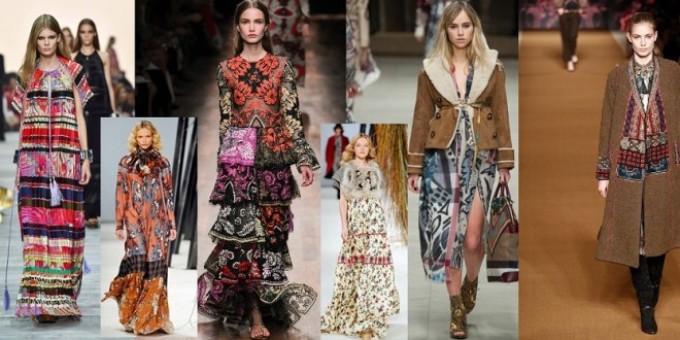 Стиль кантрі
Поєднує в собі індіанські і ковбойські культурні особливості.
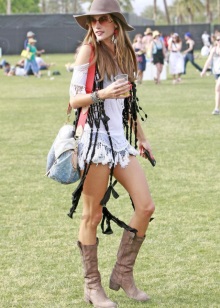 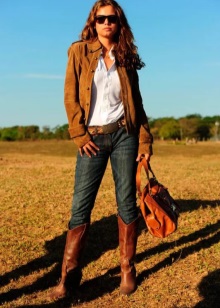 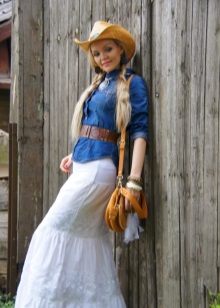 Індійський стиль
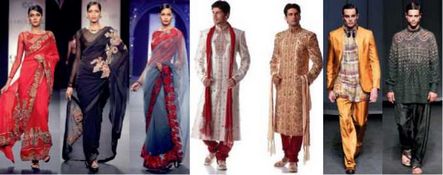 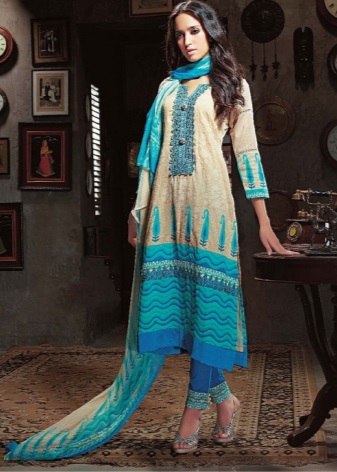 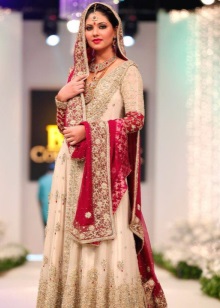 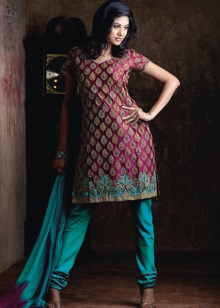 Африканський стиль
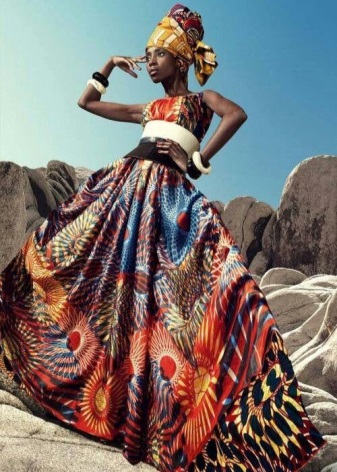 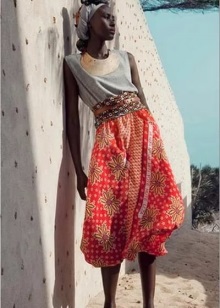 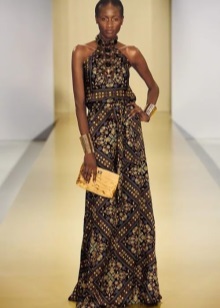 Азіатський  стиль
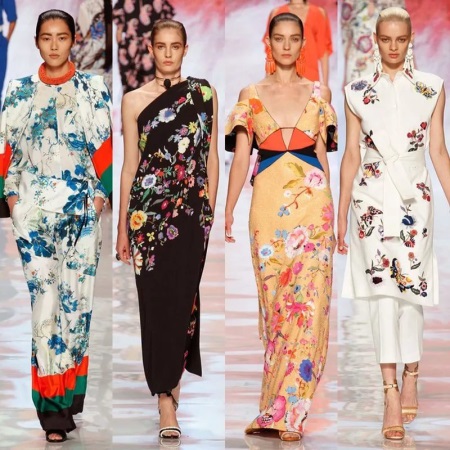 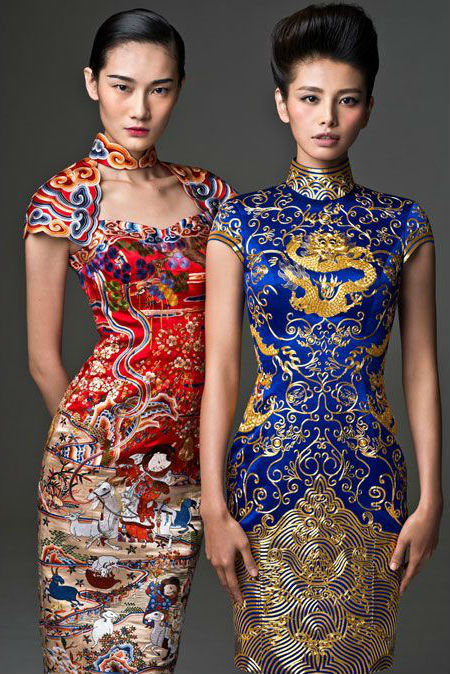 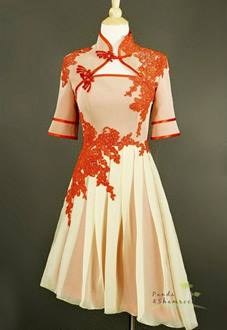 Арабський стиль
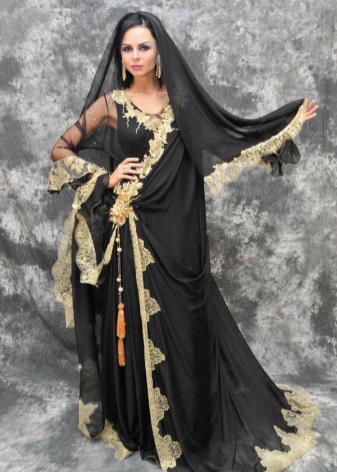 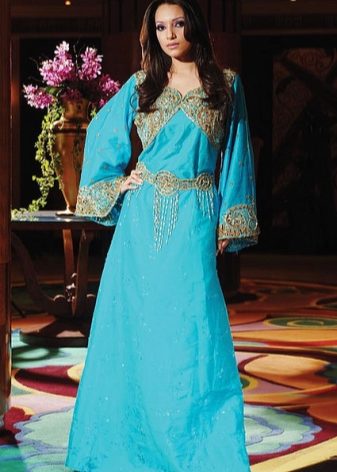 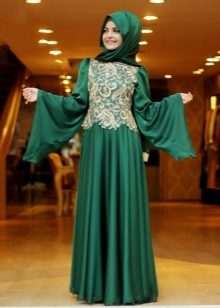 Слов'янський стиль
Слов'янський стиль в одязі бере свій початок від обрядових нарядів наших предків слов'ян, і є в першу чергу відображенням народного фольклору.
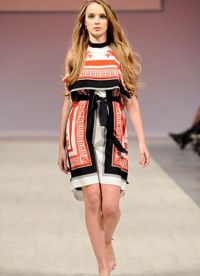 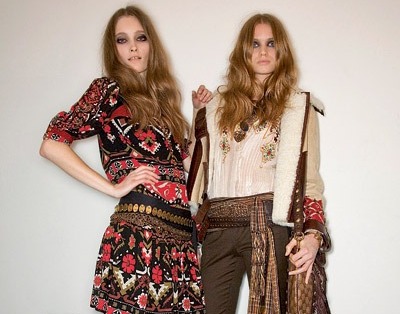 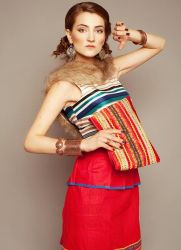 Сукні
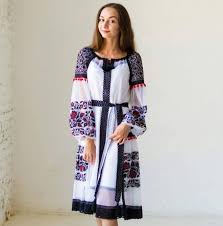 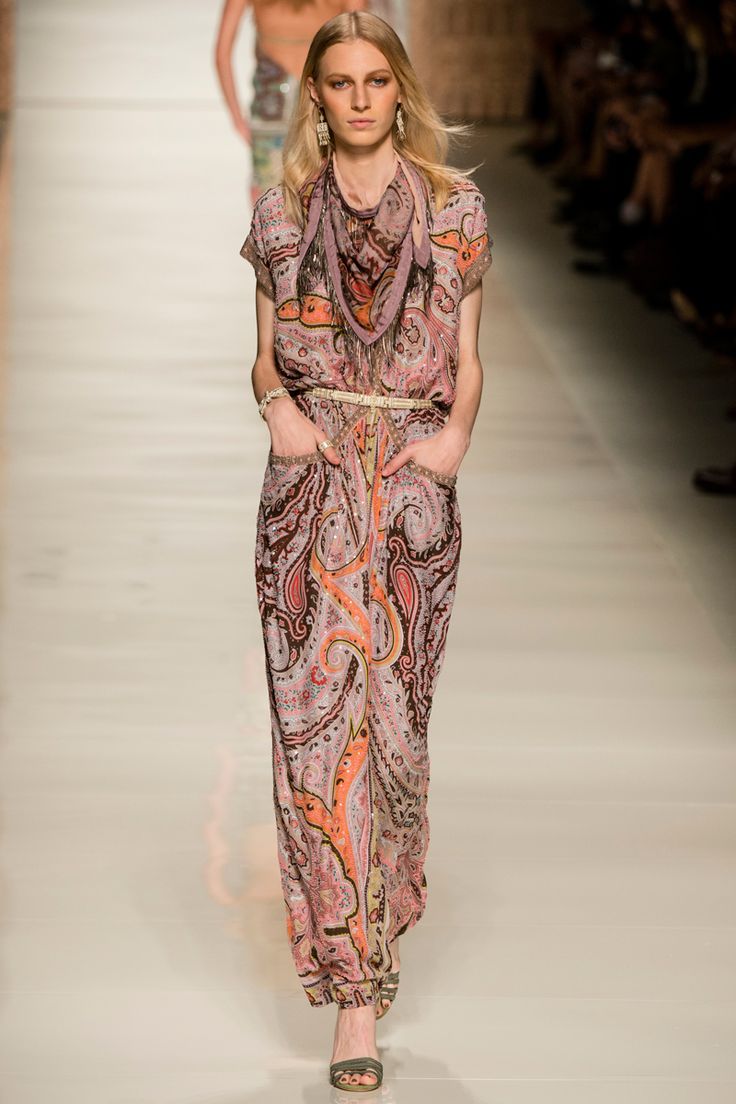 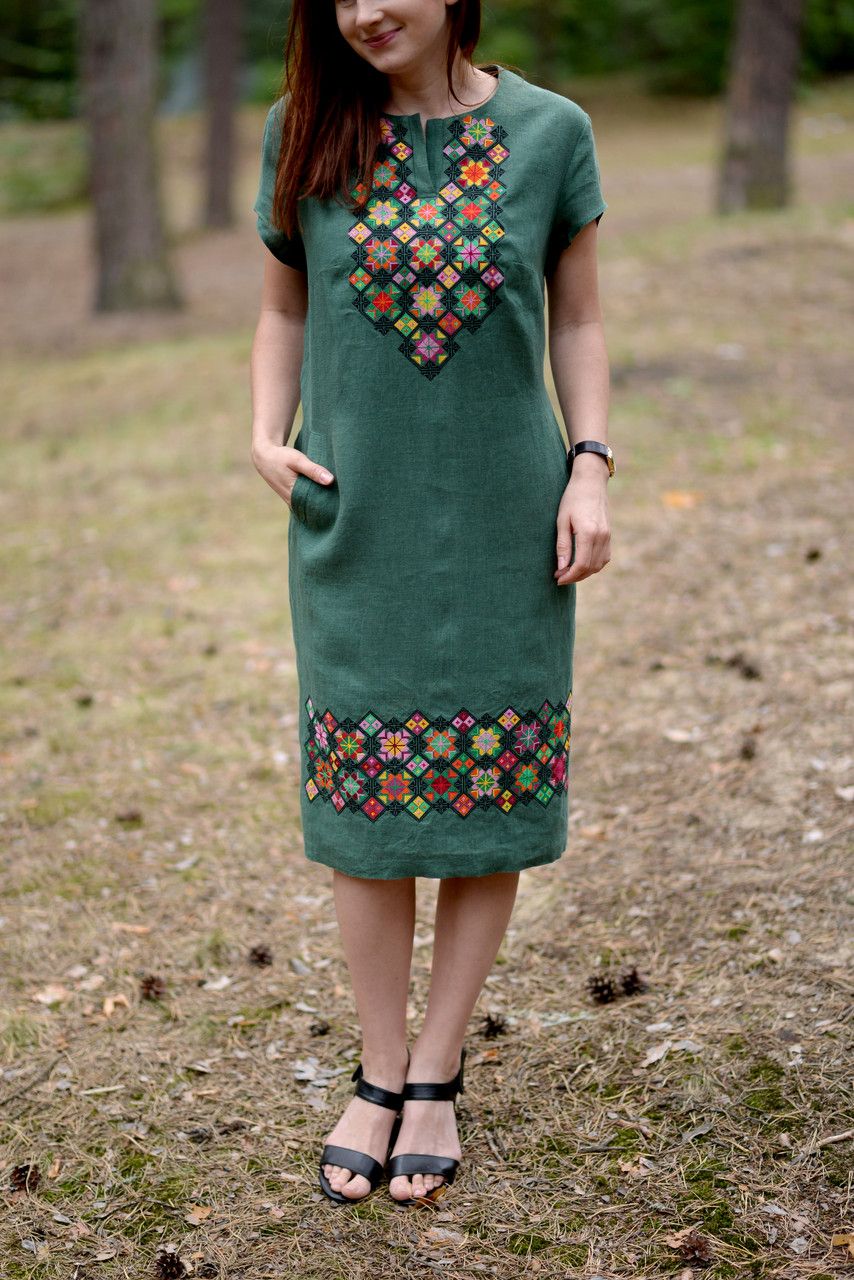 Сарафани
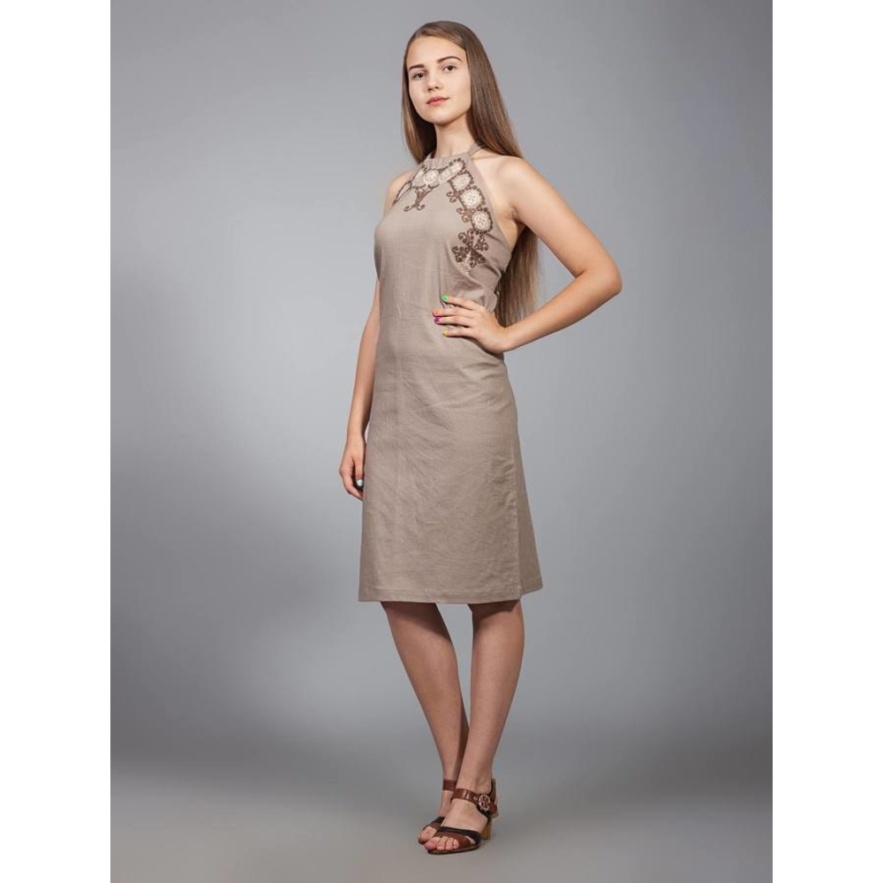 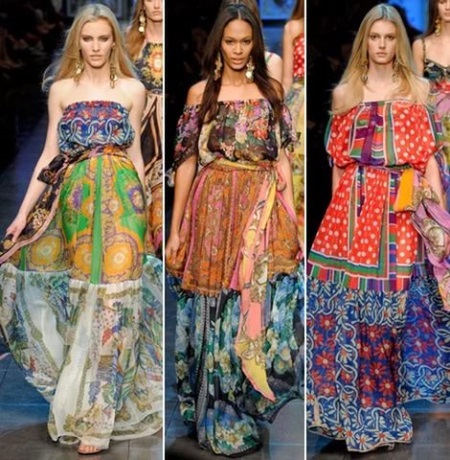 Дуже популярними є білі сарафани та сукні, прикрашені мереживом і вишивкою на ліфі. Вони виглядають по-літньому легко і оригінально.
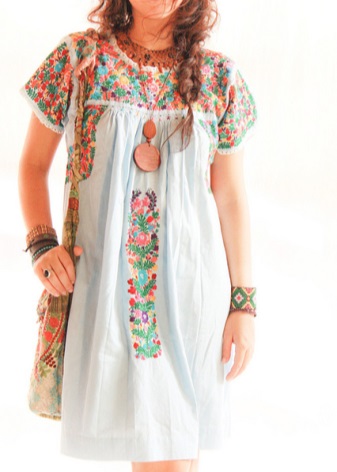 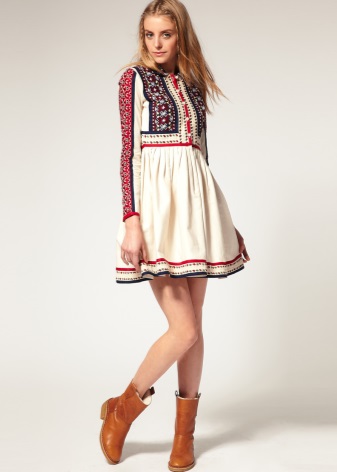 Стильні образи
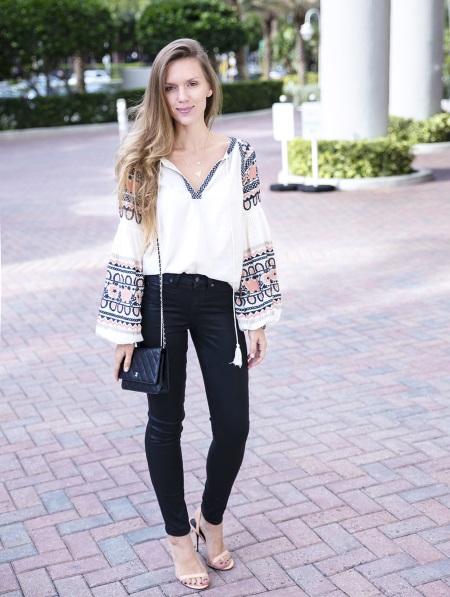 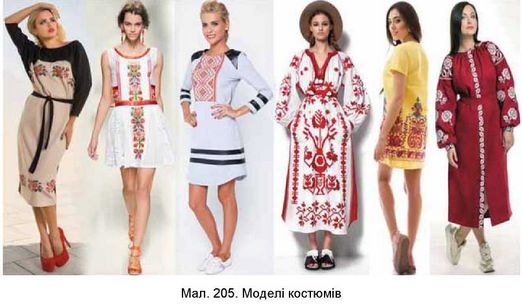 Етно-стиль – це не національний одяг, а одяг, в пошитті якого використовували елементи народних мотивів. Ефектний вигляд і колорит такого одягу складно перебільшити. Одягаючи його, ми поринаємо в минуле, отримуємо енергію від творчості наших предків, втіленої в одязі.
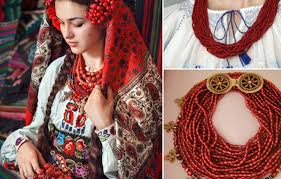 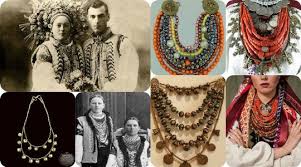 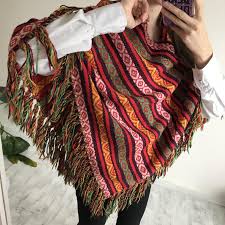 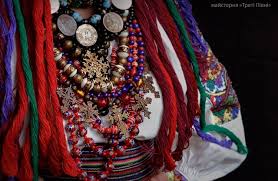 Український національний одяг різних регіонів
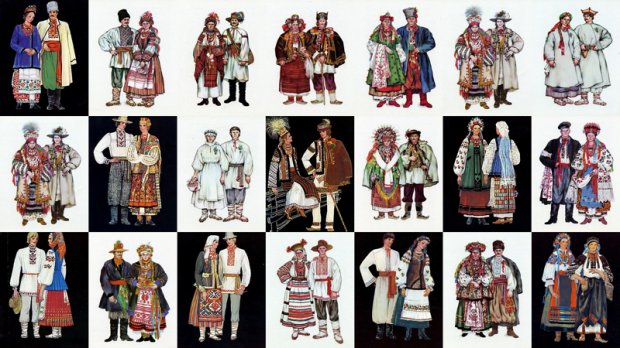